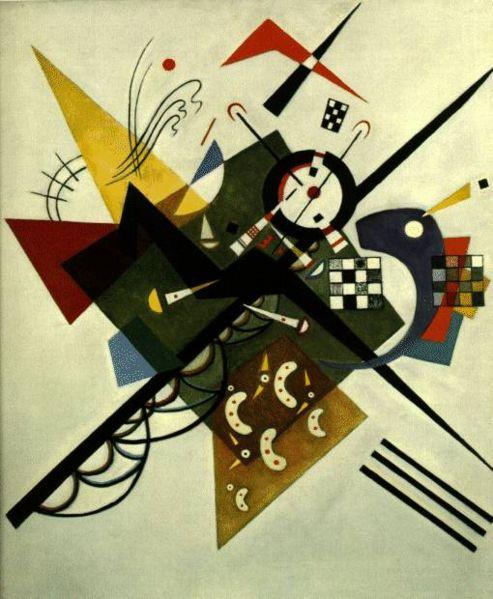 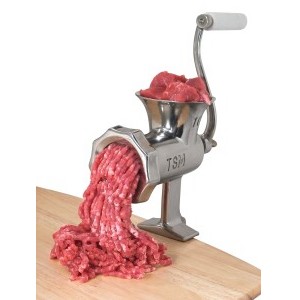 Functions and abstraction
Ruth Anderson
UW CSE 140
Winter 2014
1
Functions
In math, you use functions:  sine, cosine, …
In math, you define functions:  f(x) = x2 + 2x + 1

A function packages up and names a computation
Enables re-use of the computation (generalization)
Don’t Repeat Yourself (DRY principle)
Shorter, easier to understand, less error-prone

Python lets you use and define functions
We have already seen some Python functions:
len, float, int, str, range
2
Using (“calling”) a function
len("hello")	 len("")
round(2.718)     round(3.14)
pow(2, 3)		 range(1, 5)
math.sin(0)   math.sin(math.pi / 2)

Some need no input:   random.random()
All produce output
What happens if you forget the parentheses on a function call?    random.random
Functions are values too
Types we know about:
    int, float, str, bool, list, function
3
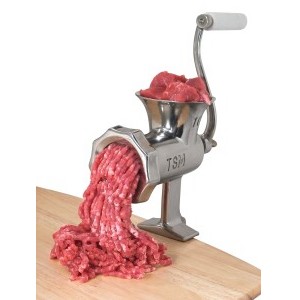 A function is a machine
You give it input
It produces a result
2
0
100
x
x
x
2x + 1
2x + 1
2x + 1
5
1
201
In math:  func(x) = 2x + 1
4
Creating a function
x
Define the machine,including the input and the result



      def dbl_plus(x):
          return 2*x + 1
2x + 1
Name of the function.Like “y = 5” for a variable
Keyword that means:I am defining a function
Input variable name,or “formal parameter”
Keyword that means:This is the result
Return expression(part of the return statement)
5
More function examples
Define the machine, including the input and the result
def square(x):
  return x * x

def fahr_to_cent(fahr):
  return (fahr – 32) / 9.0 * 5

def cent_to_fahr(cent):
  result = cent / 5.0 * 9 + 32
  return result

def abs(x):
  if x < 0:
    return – x
  else:
    return x
def print_hello():
  print "Hello, world"


def print_fahr_to_cent(fahr):
  result = fahr_to_cent(fahr)
  print result

What is the result of:
x = 42
square(3) + square(4)
print x
boiling = fahr_to_cent(212)
cold = cent_to_fahr(-40)
print result
print abs(-22)
print print_fahr_to_cent(32)
No return statement
Returns the value None
Executed for side effect
6
Digression:  Two types of output
An expression evaluates to a value
Which can be used by the containing expression or statement
A print statement writes text to the screen

The Python interpreter (command shell) reads statements and expressions, then executes them
If the interpreter executes an expression, it prints its value
In a program, evaluating an expression does not print it
In a program, printing an expression does not permit it to be used elsewhere
7
How Python executes a function call
Function definition
def square(x):
  return x * x
Function call orfunction invocation
square(3 + 4)
Formal parameter (a variable)
Actual
argument
Current expression:
1 + square(3 + 4)
1 + square(7)


1 + 49
50
Variables:
x: 7
return x * x
return 7 * x
return 7 * 7
return 49
evaluate this expression
Evaluate the argument (at the call site)
Assign the formal parameter name to the argument’s value
A new variable, not reuse of any existing variable of the same name
Evaluate the statements in the body one by one
At a return statement:
Remember the value of the expression
Formal parameter variable disappears – exists only during the call!
The call expression evaluates to the return value
8
Example of function invocation
def square(x):
  return x * x
						Variables:
square(3) + square(4)			(none)
return x * x					x: 3
return 3 * x					x: 3
return 3 * 3					x: 3
return 9						x: 3
9 + square(4)				(none)
      return x * x				x: 4
      return 4 * x				x: 4
      return 4 * 4				x: 4
      return 16					x: 4
9 + 16					(none)
25						(none)
9
Expression with nested function invocations:Only one executes at a time
def fahr_to_cent(fahr):
  return (fahr – 32) / 9.0 * 5

def cent_to_fahr(cent):
  return cent / 5.0 * 9 + 32
						Variables:
fahr_to_cent(cent_to_fahr(20))	(none)
                   return cent / 5.0 * 9 + 32	cent: 20
                   return 20 / 5.0 * 9 + 32	cent: 20
                   return 68			cent: 20
fahr_to_cent(68)				(none)
return (fahr – 32) / 9.0 * 5			fahr: 68
return (68 – 32) / 9.0 * 5			fahr: 68
return 20					fahr: 68
20						(none)
10
Expression with nested function invocations:Only one executes at a time
def square(x):
  return x * x
						Variables:
square(square(3))				(none)
          return x * x				x: 3
          return 3 * x				x: 3
          return 3 * 3				x: 3
          return 9				x: 3
square(9)					(none)
      return x * x				x: 9
      return 9 * x				x: 9
      return 9 * 9				x: 9
      return 81					x: 9
81						(none)
11
Function that invokes another function:Both function invocations are active
def square(z):
  return z*z
def hypotenuse(x, y):
  return math.sqrt(square(x) + square(y))
						Variables:
hypotenuse(3, 4)				(none)
  return math.sqrt(square(x) + square(y))	x: 3   y:4
  return math.sqrt(square(3) + square(y))	x: 3   y:4
    return z*z					z: 3   x: 3   y:4
    return 3*3					z: 3   x: 3   y:4
    return 9					z: 3   x: 3   y:4
  return math.sqrt(9 + square(y))		x: 3   y:4
  return math.sqrt(9 + square(4))		x: 3   y:4
    return z*z					z: 4   x: 3   y:4
    return 4*4					z: 4   x: 3   y:4
    return 16					z: 4   x: 3   y:4
  return math.sqrt(9 + 16)			x: 3   y:4
  return math.sqrt(25)				x: 3   y:4
  return 5					x: 3   y:4
5						(none)
12
Shadowing of formal variable names
Same formal parameter name
def square(x):
  return x*x
def hypotenuse(x, y):
  return math.sqrt(square(x) + square(y))
						Variables:
hypotenuse(3, 4)				(none)
  return math.sqrt(square(x) + square(y))	x: 3   y:4
  return math.sqrt(square(3) + square(y))	x: 3   y:4
    return x*x					x: 3   x: 3   y:4
    return 3*3					x: 3   x: 3   y:4
    return 9					x: 3   x: 3   y:4
  return math.sqrt(9 + square(y))		x: 3   y:4
  return math.sqrt(9 + square(4))		x: 3   y:4
    return x*x					x: 4   x: 3   y:4
    return 4*4					x: 4   x: 3   y:4
    return 16					x: 4   x: 3   y:4
  return math.sqrt(9 + 16)			x: 3   y:4
  return math.sqrt(25)				x: 3   y:4
  return 5					x: 3   y:4
5						(none)
Same formal parameter name
Formal parameter is a new variable
13
Shadowing of formal variable names
Same diagram, with variable scopes or environment frames shown explicitly
def square(x):
  return x*x
def hypotenuse(x, y):
  return math.sqrt(square(x) + square(y))
						Variables:
hypotenuse(3, 4)				(none)	hypotenuse()
  return math.sqrt(square(x) + square(y))		x: 3   y:4
  return math.sqrt(square(3) + square(y))	square()	x: 3   y:4
    return x*x					x: 3   	x: 3   y:4
    return 3*3					x: 3   	x: 3   y:4
    return 9					x: 3   	x: 3   y:4
  return math.sqrt(9 + square(y))			x: 3   y:4
  return math.sqrt(9 + square(4))		square()	x: 3   y:4
    return x*x					x: 4   	x: 3   y:4
    return 4*4					x: 4   	x: 3   y:4
    return 16					x: 4   	x: 3   y:4
  return math.sqrt(9 + 16)				x: 3   y:4
  return math.sqrt(25)					x: 3   y:4
  return 5						x: 3   y:4
5						(none)
14
In a function body, assignment creates a temporary variable (like the formal parameter)
stored = 0
def store_it(arg):
  stored = arg
  return stored
y = store_it(22)	
print y                 
print stored 
Show evaluation of the starred expressions:		
y = store_it(22)				store_it()	                  stored: 0
        stored = arg; return stored		arg: 22	                  stored: 0
        stored = 22; return stored			arg: 22	                  stored: 0
        return stored				arg: 22   stored: 22    stored: 0
        return 22					arg: 22   stored: 22    stored: 0  y: 22
y = 22						                  stored: 0  y: 22
print stored					             stored: 0  y: 22
print 0
Variables:
Global ortop level
15
[Speaker Notes: Prints 22, then 0]
How to look up a variable
Idea: find the nearest variable of the given name
Check whether the variable is defined in the local scope
… check any intermediate scopes (none in CSE 140!) …
Check whether the variable is defined in the global scope
If a local and a global variable have the same name, the global variable is inaccessible (“shadowed”)
This is confusing; try to avoid such shadowing

x = 22
stored = 100
def lookup():
    x = 42
    return stored + x
lookup()
x = 5
stored = 200
lookup()
def lookup():
    x = 42
    return stored + x
x = 22
stored = 100
lookup()
x = 5
stored = 200
lookup()
What happens if we define stored after lookup?
16
[Speaker Notes: Answer: same result with code on the right-hand-side as on the left]
Local variables exist only while the function is executing
def cent_to_fahr(cent):
    result = cent / 5.0 * 9 + 32
    return result

tempf = cent_to_fahr(15)
print result
17
Use only the local and the global scope
myvar = 1

def outer():
    myvar = 1000
    return inner()

def inner():
    return myvar

print outer()

The handouts have a more precise rule,which applies when you define a function inside another function.
18
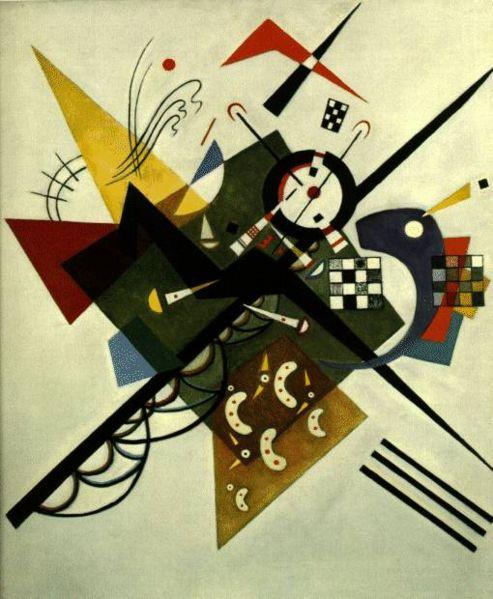 Abstraction
Abstraction = ignore some details
Generalization = become usable in more contexts
Abstraction over computations:
functional abstraction, a.k.a. procedural abstraction
As long as you know what the function means, you don’t care how it computes that value
You don’t care about the implementation (the function body)
19
Defining absolute value
def abs(x):
  if val < 0:
    return -1 * val
  else:
    return 1 * val


def abs(x):
  if val < 0:
    return - val
  else:
    return val
def abs(x):
  if val < 0:
    result = - val
  else:
    result = val
  return result


def abs(x):
  return math.sqrt(x*x)
20
Defining round(for positive numbers)
def round(x):
  return int(x+0.5)


def round(x):
  fraction = x - int(x)
  if fraction >= .5:
    return int(x) + 1
  else:
    return int(x)
21
Two types of documentation
Documentation for users/clients/callers
Document the purpose or meaning or abstraction that the function represents
Tells what the function does
Should be written for every function
Documentation for programmers who are reading the code
Document the implementation – specific code choices
Tells how the function does it
Only necessary for tricky or interesting bits of the code


    def square(x):
        """Returns the square of its argument."""
        # “x*x” can be more precise than “x**2”
        return x*x
For users:  a string as the first element of the function body
For programmers:  arbitrary text after #
22
Multi-line strings
New way to write a string – surrounded by three quotes instead of just one
"hello"
'hello'
"""hello"""
'''hello'''
Any of these works for a documentation string
Triple-quote version:
can include newlines (carriage returns),so the string can span multiple lines
can include quotation marks
23
Don’t write useless comments
Comments should give information that is not apparent from the code
Here is a counter-productive comment that merely clutters the code, which makes the code harder to read:
# increment the value of x
x = x + 1
24
Where to write comments
By convention, write a comment above the code that it describes (or, more rarely, on the same line)
First, a reader sees the English intuition or explanation, then the possibly-confusing code
# The following code is adapted from# “Introduction to Algorithms”, by Cormen et al.,# section 14.22.
while (n > i):
    ...
A comment may appear anywhere in your program, including at the end of a line:
x = y + x    # a comment about this line
For a line that starts with #, indentation must be consistent with surrounding code
25
Each variable should represent one thing
def atm_to_mbar(pressure):
    return pressure * 1013.25

def mbar_to_mmHg(pressure):
    return pressure * 0.75006
    
# Confusing
pressure = 1.2 # in atmospheres
pressure = atm_to_mbar(pressure)
pressure = mbar_to_mmHg(pressure)
print pressure

# Better
in_atm = 1.2
in_mbar = atm_to_mbar(in_atm)
in_mmHg = mbar_to_mmHg(in_mbar)
print in_mmHg
# Best
def atm_to_mmHg(pressure):
    in_mbar = atm_to_mbar(pressure)
    in_mmHg = mbar_to_mmHg(in_mbar)
    return in_mmHg
print atm_to_mmHg(1.2)


Corollary:  Each variable should contain values of only one type

# Legal, but confusing: don’t do this!
x = 3
…
x = "hello"
…
x = [3, 1, 4, 1, 5]
…
If you use a descriptive variable name, you are unlikely to make these mistakes
26
Exercises
def cent_to_fahr(c):
  print cent / 5.0 * 9 + 32

print cent_to_fahr(20)
def c_to_f(c):
    print "c_to_f"
    return c / 5.0 * 9 + 32

def make_message(temp):
    print "make_message"
    return ("The temperature is " + str(temp))

for tempc in [-40,0,37]:
    tempf = c_to_f(tempc)
    message = make_message(tempf)
    print message
def myfunc(n):
  total = 0
  for i in range(n):
    total = total + i
  return total

print myfunc(4)
Use the Python Tutor: http://pythontutor.com/
double(7)
abs(-20 - 2) + 20
27
What does this print?
def cent_to_fahr(cent):
    print cent / 5.0 * 9 + 32

print cent_to_fahr(20)
28
What does this print?
def myfunc(n):
    total = 0
    for i in range(n):
        total = total + i
    return total

print myfunc(4)
29
What does this print?
def c_to_f(c):
    print "c_to_f"
    return c / 5.0 * 9 + 32

def make_message(temp):
    print "make_message"
    return "The temperature is " + str(temp)

for tempc in [-40,0,37]:
    tempf = c_to_f(tempc)
    message = make_message(tempf)
    print message
c_to_f
make_message
The temperature is -40.0
c_to_f
make_message
The temperature is 32.0
c_to_f
make_message
The temperature is 98.6
30
Decomposing a problem
Breaking down a program into functions is the fundamental activity of programming!
How do you decide when to use a function?
One rule:  DRY (Don’t Repeat Yourself)
Whenever you are tempted to copy and paste code, don’t!
Now, how do you design a function?
31
How to design a function
1. Wishful thinking:  Write the program as if the function already exists
2. Write a specification:  Describe the inputs and output, including their types
No implementation yet!
3. Write tests:  Example inputs and outputs
4. Write the function body (the implementation)
     First, write your plan in English, then translate to Python
print "Temperature in Farenheit:", tempf
tempc = fahr_to_cent(tempf)
print "Temperature in Celsius:", tempc

def fahr_to_cent(f):
   """Input: a number representing degrees Farenheit
   Return value: a number representing degrees centigrade
   """
   result = (f – 32) / 9.0 * 5
   return result

assert fahr_to_cent(32) == 0
assert fahr_to_cent(212) == 100
assert fahr_to_cent(98.6) == 37
assert fahr_to_cent(-40) == -40
32
Review:  how to evaluate a function call
Evaluate the function and its arguments to values
If the function value is not a function, execution terminates with an error
Create a new stack frame
The parent frame is the one where the function is defined
In CSE 140, this is always the global frame
A frame has bindings from variables to values
Looking up a variable starts here
Proceeds to the next older frame if no match here
The oldest frame is the “global” frame
All the frames together are called the “environment”
Assignments happen here
Assign the actual argument values to the formal parameter variable
In the new stack frame
Evaluate the body
At a return statement, remember the value and exit
If at end of the body, return None
Remove the stack frame
The call evaluates to the returned value
33
Functions are valuesThe function can be an expression
def double(x):
    return 2*x
print double
myfns = [math.sqrt, int, double, math.cos]
myfns[1](3.14)
myfns[2](3.14)
myfns[3](3.14)

def doubler():
    return double
doubler()(2.718)
34
[Speaker Notes: myfns[1](3.14) is a function call, not a list dereference.  But the function part is a list dereference.]